How to log in to iReady – Prospect Ipad
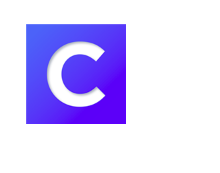 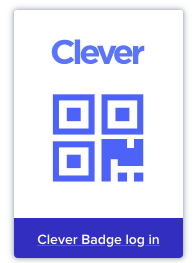 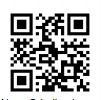 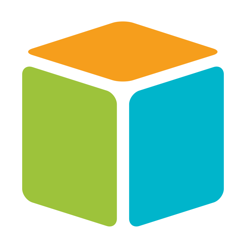 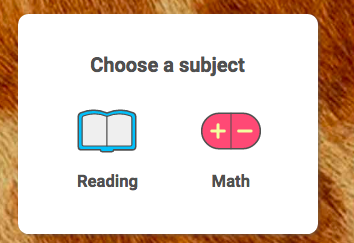 If you are using from another device you will need to download the Clever app and the iReady app. These apps are only supported by newer ipads.
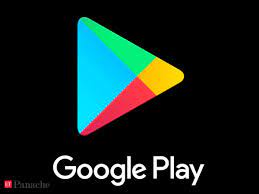 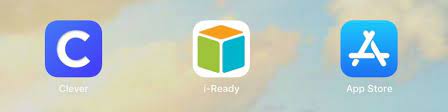 How to log in to iReady – Prospect Ipad
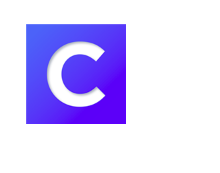 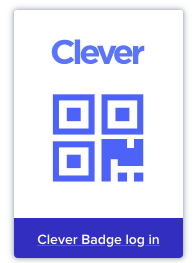 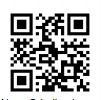 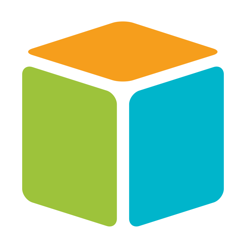 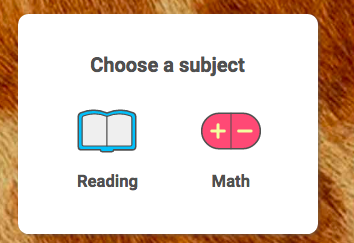 Si lo está utilizando desde otro dispositivo, deberá descargar la aplicación Clever y la aplicación iReady. Estas aplicaciones solo son compatibles con los ipads más nuevos.
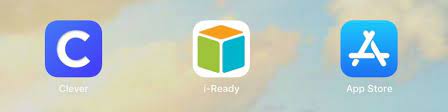 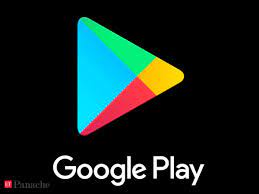